Smart Vitamins
Andrew, Horace, Dhruv
Problem?
Solution
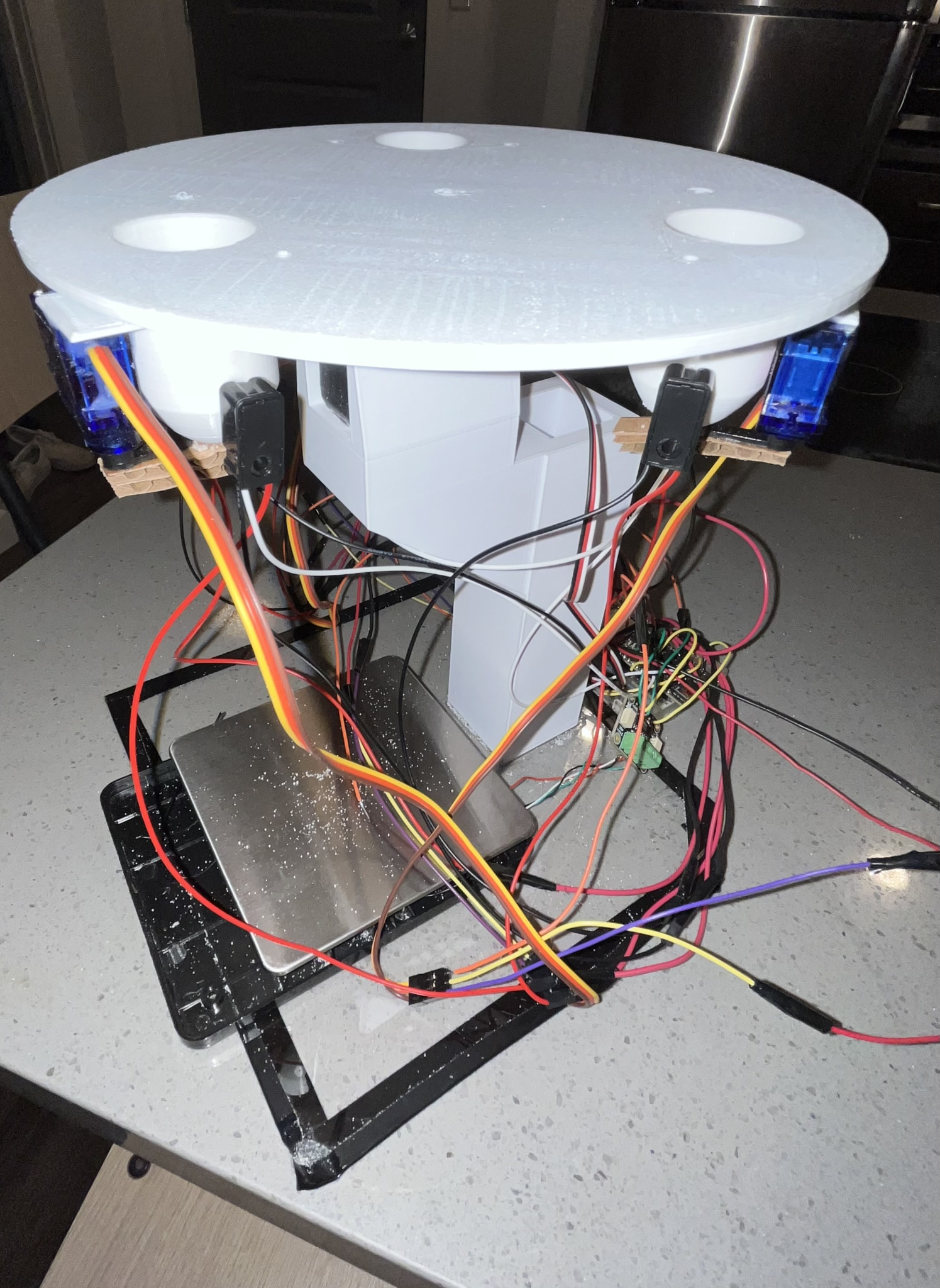 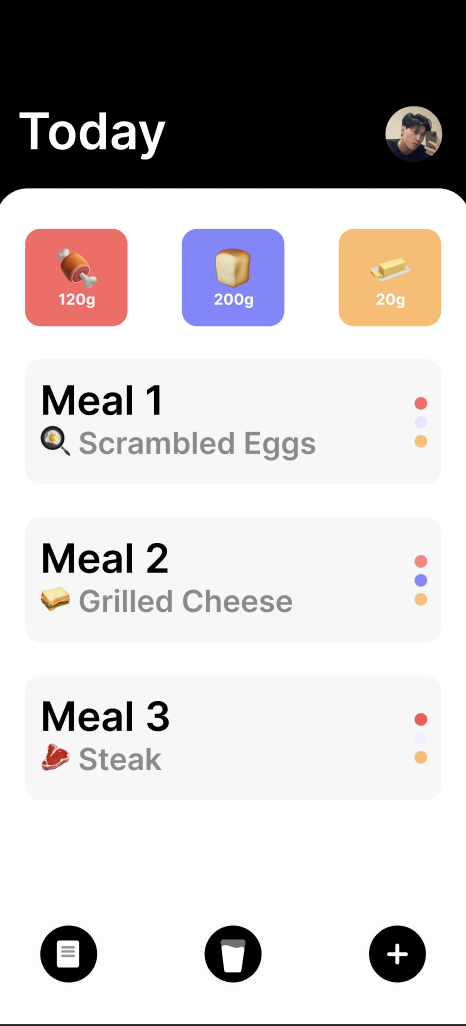 App: Tracks lacking micronutrients based off of daily diet
Device: Makes powder mix based off information from the app
High-Level Requirements
The supplement mix maker should be able to make the correct mix with a 15 mg margin for each ingredient.
The mix maker should be able to wirelessly interface with applications on other devices and should receive the correct mix recipes 80% recipes.
The user will be notified when any storage compartment is below 15% of capacity.
Design - Components
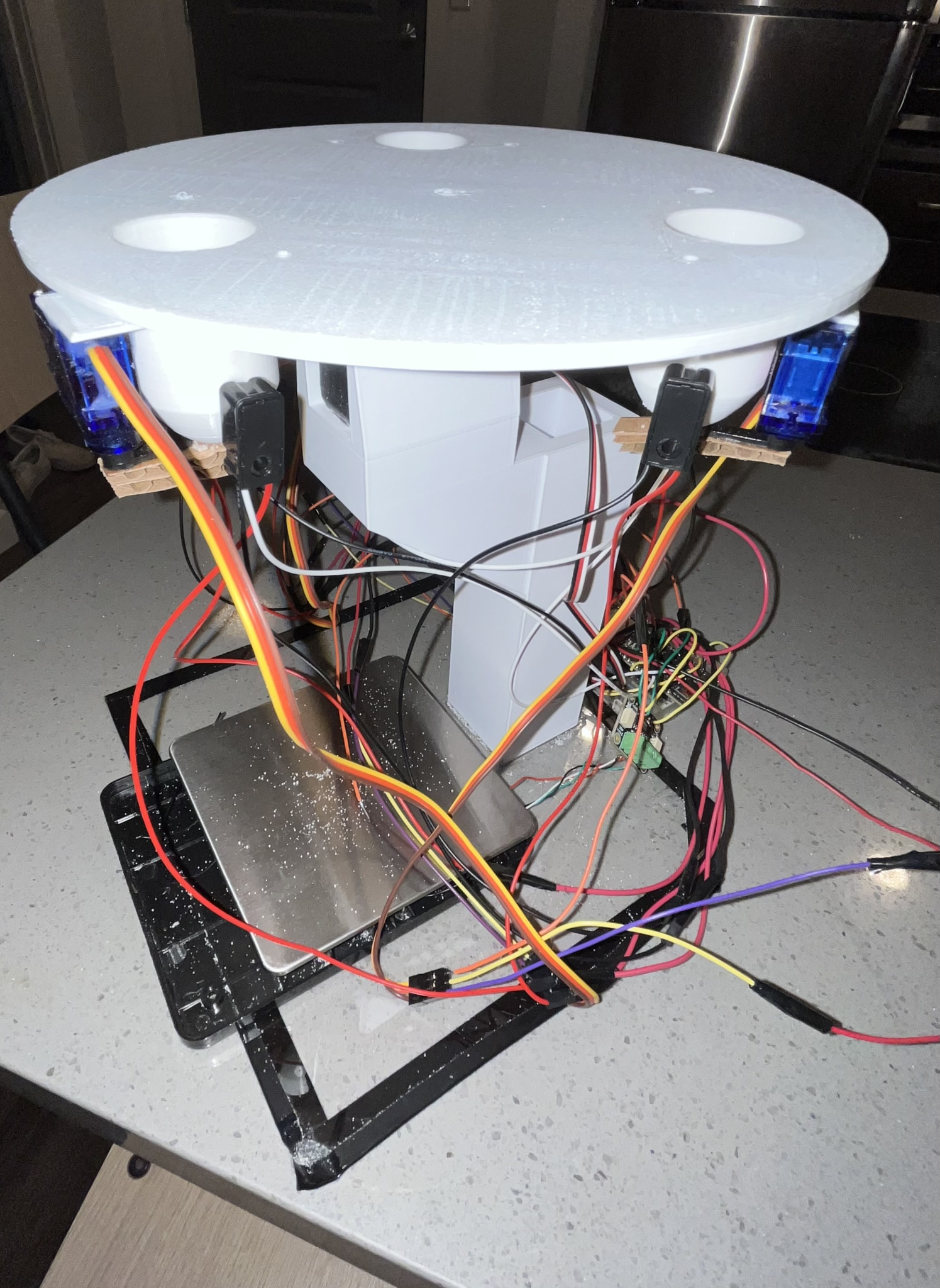 180° Servo
Three
IR Sensors
Three Pairs
Continuous Servo
One
ADC Converter
One
Load Cell
One
Design - Block Diagram
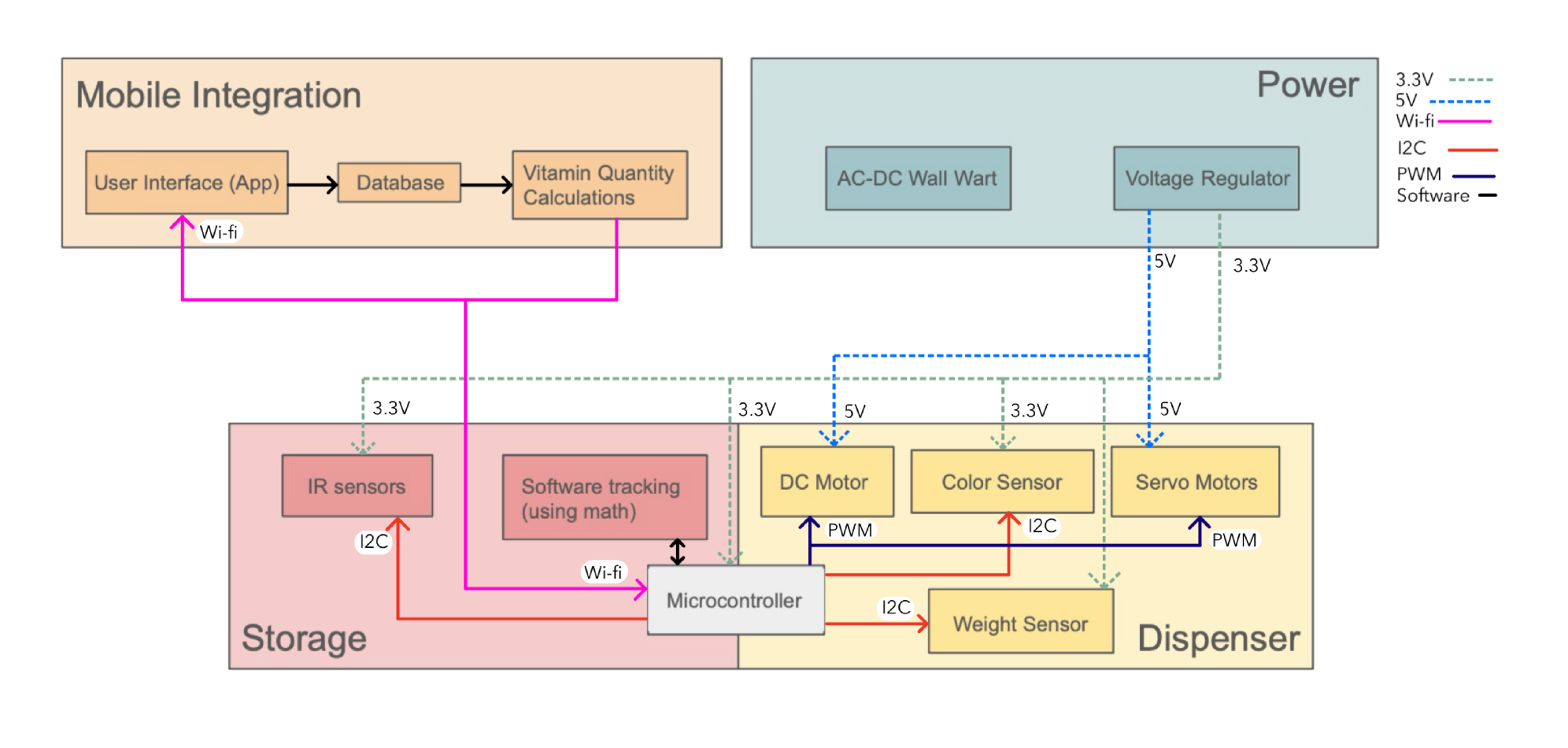 Design - Safety Thresholds
Identifying micronutrients that we can safely administer
https://www.hsph.harvard.edu/nutritionsource/vitamins/
Design - Software (Mobile Integration)
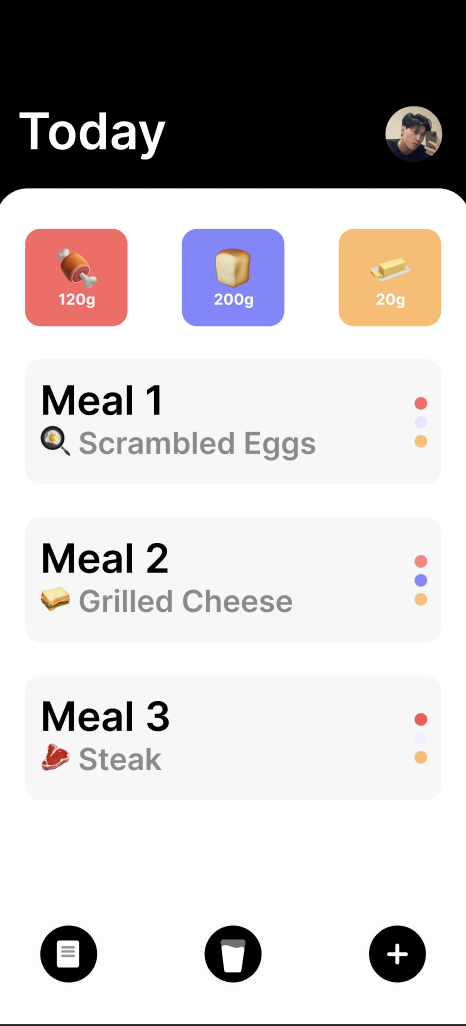 Hardware
Server
Design - Software (Hardware)
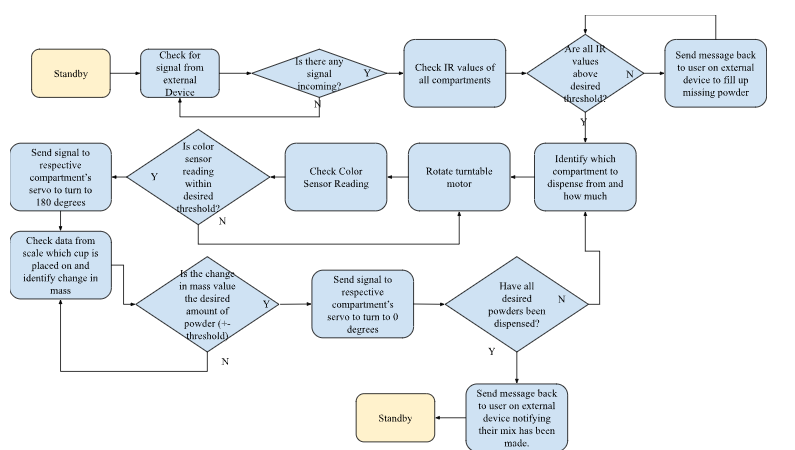 Design - Physical
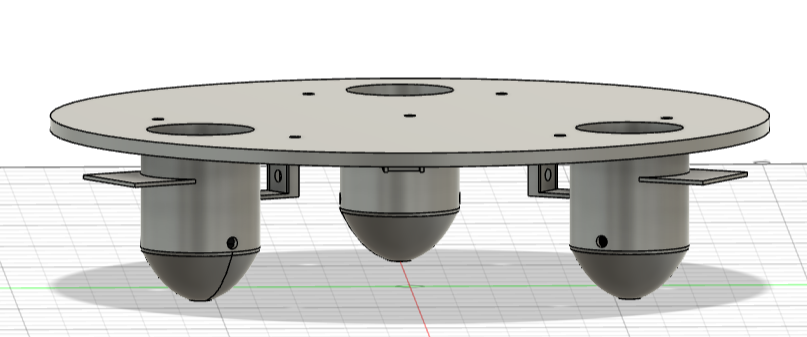 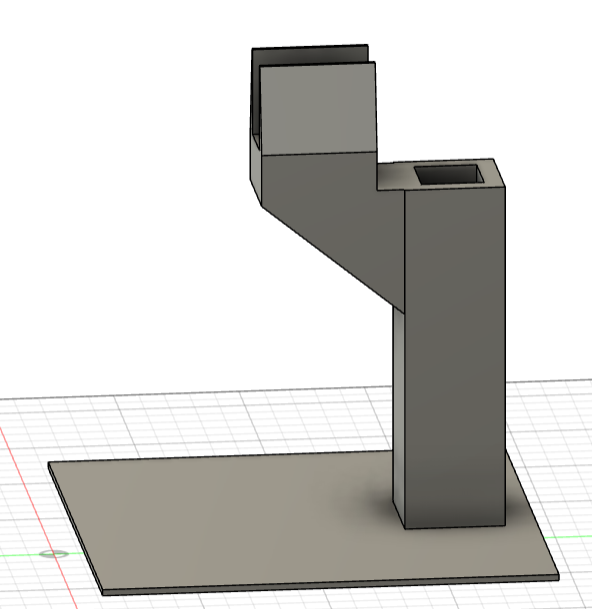 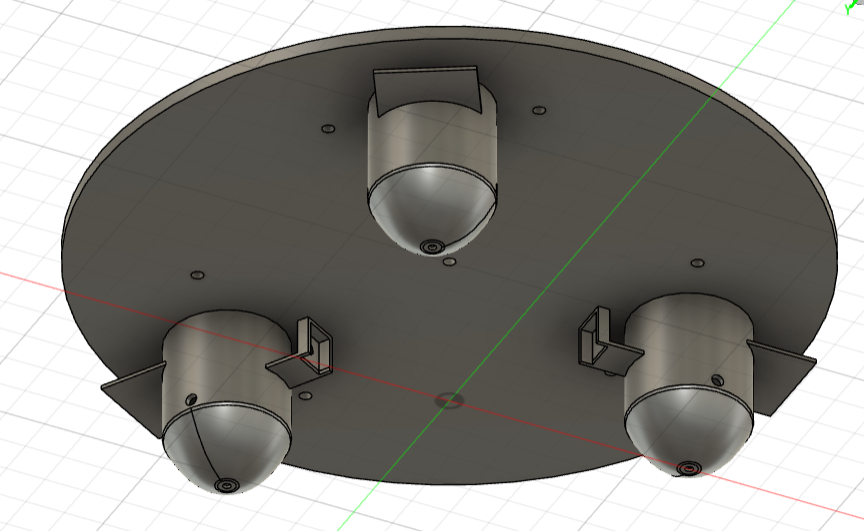 Design - ESP32
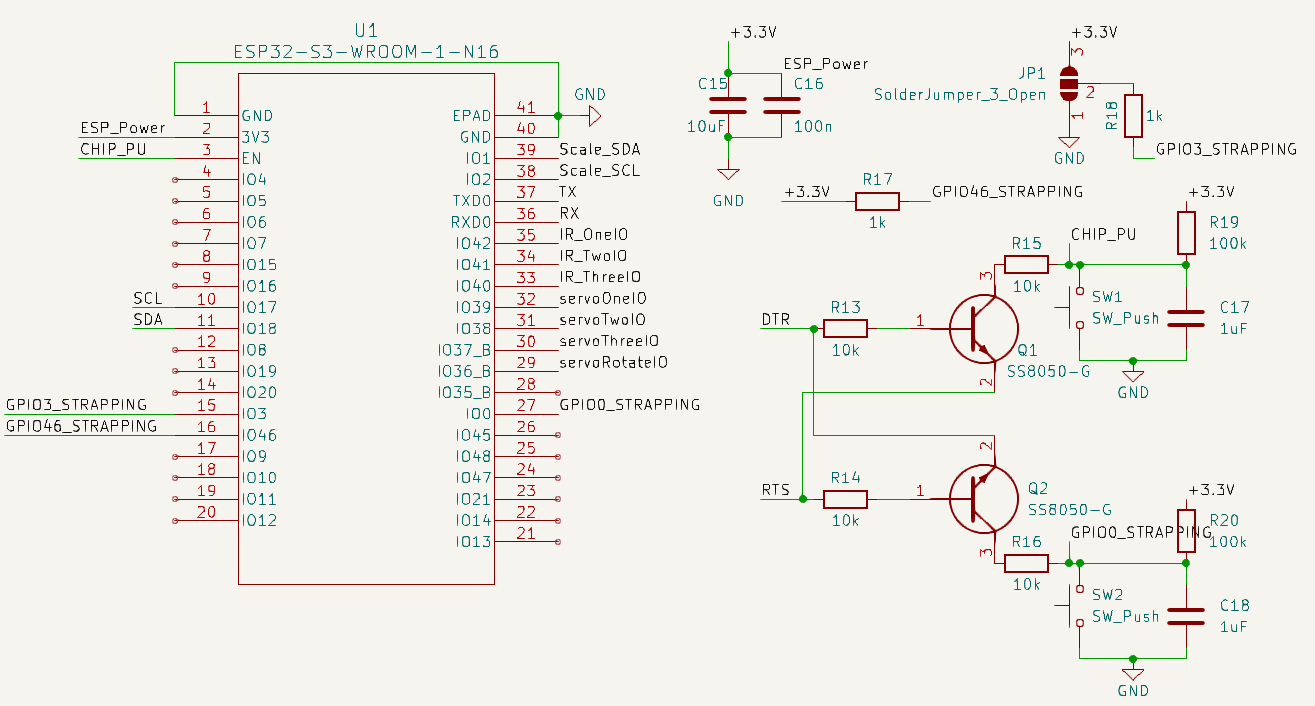 Design - Weight Sensor
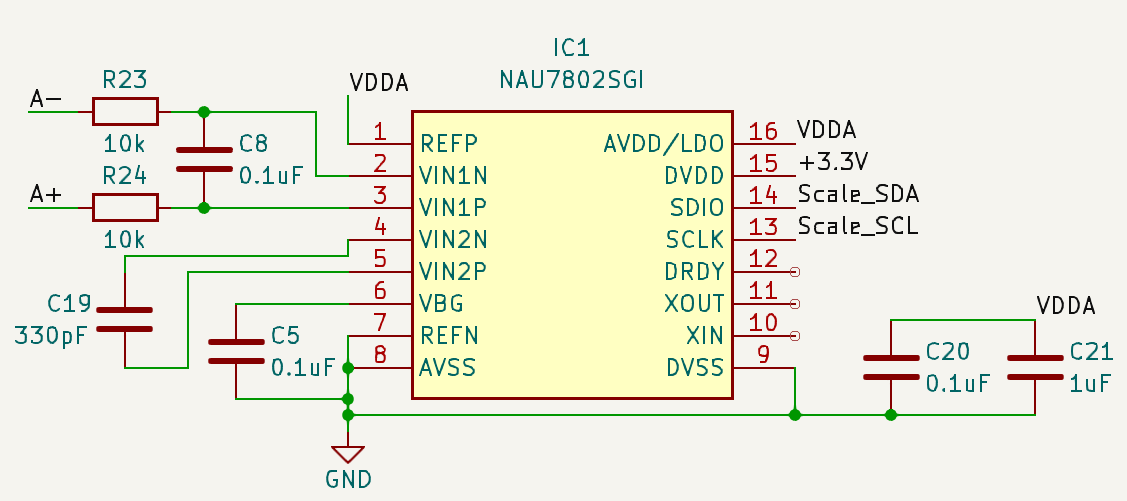 Design - Power
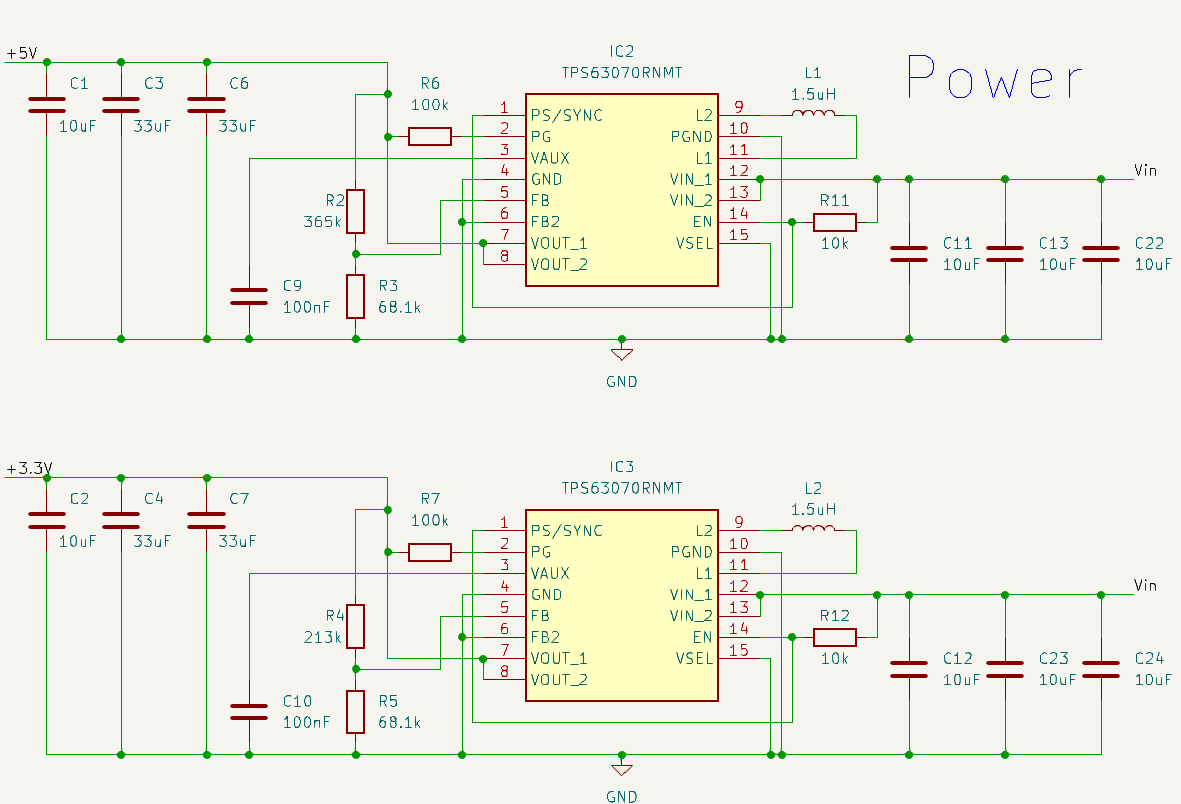 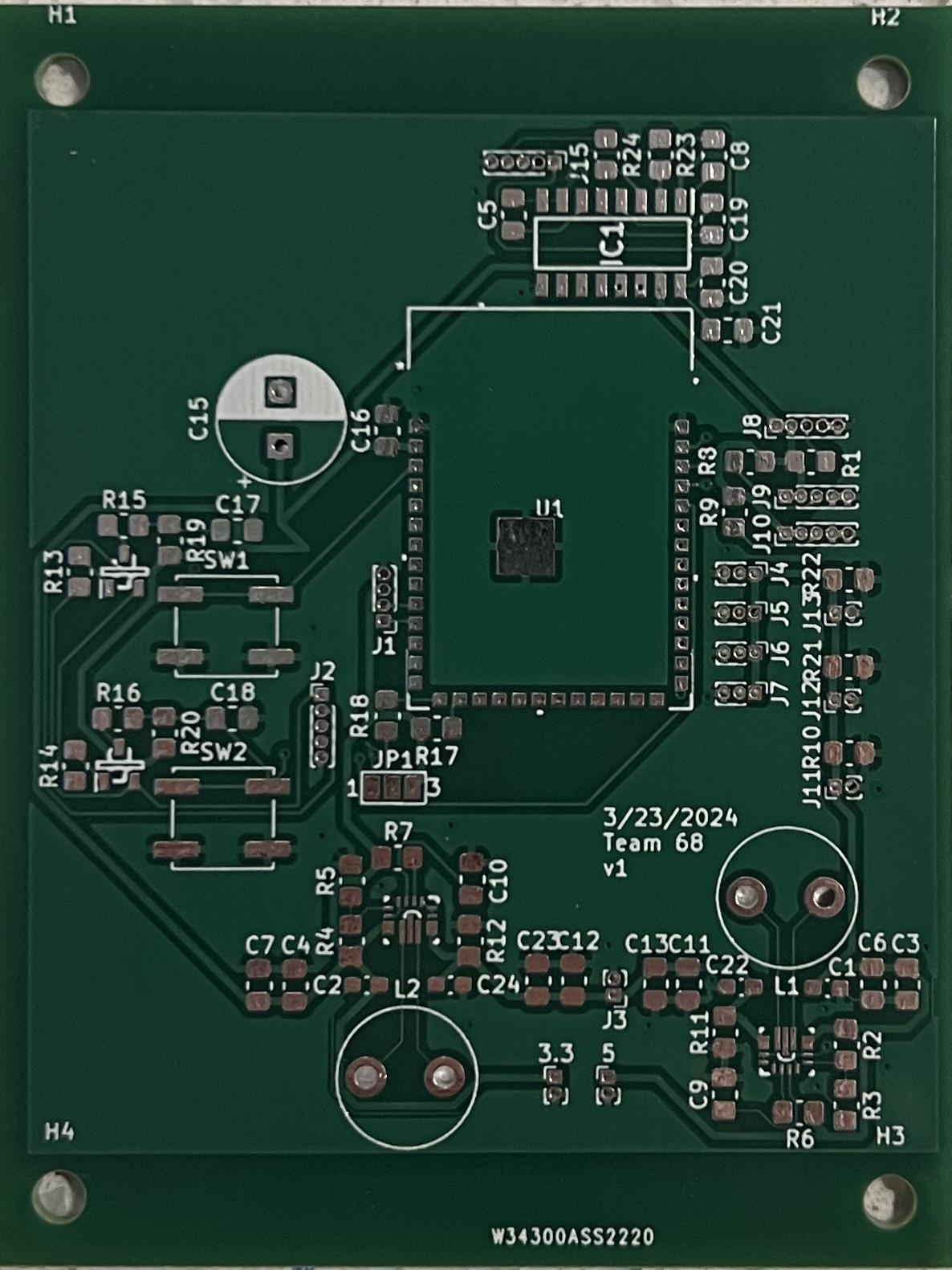 Design - PCB Version 1
Design - PCB Version 2
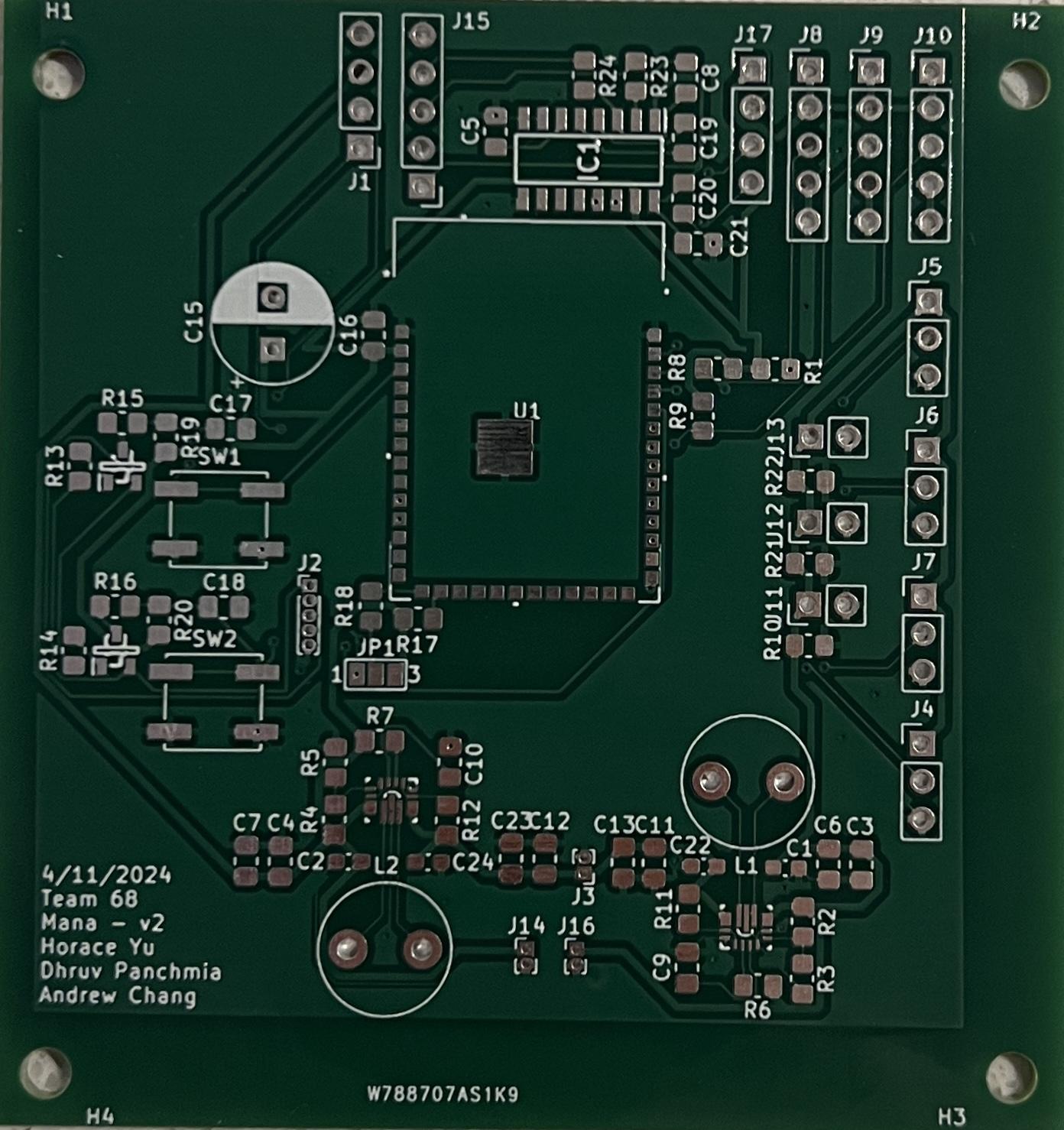 RV - Mobile Integration
RV - Mobile Integration
RV - Mobile Integration
RV - Storage
RV - Storage
RV - Dispenser
RV - Dispenser
RV - Power
Power Scope Caps
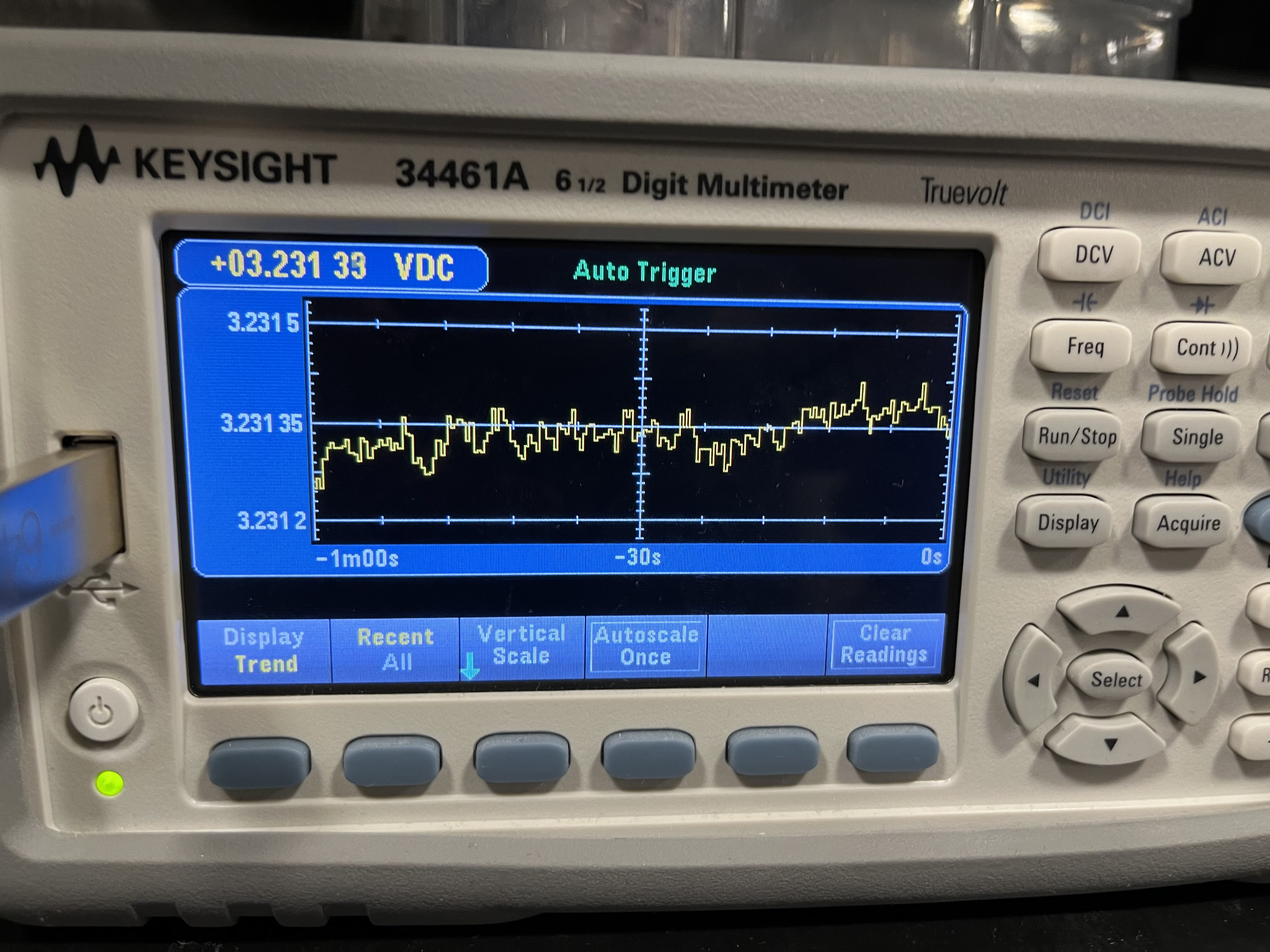 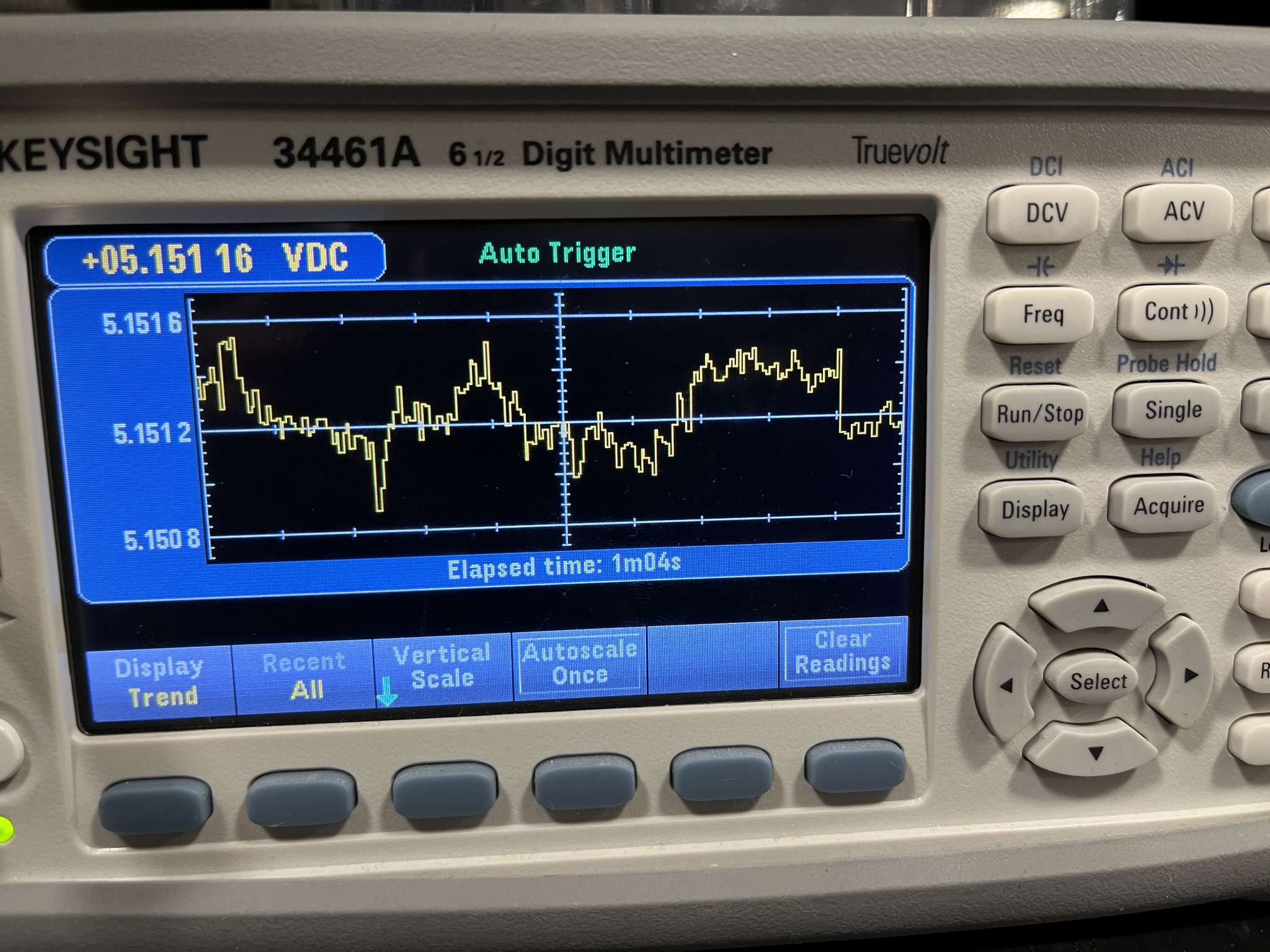 3V3 Output
5V Output
RV - Power
Achievements
The supplement mix maker should be able to make the correct mix with a 15 mg margin for each ingredient.
The mix maker should be able to wirelessly interface with applications on other devices and should receive the correct mix recipes 80% recipes.
The user will be notified when any storage compartment is below 15% of capacity.
Issues Encountered
PCB
Buck Converter enable pin
Insufficient Current
Servos
Unreliable position tracking
Load Cell
Too much variance in output
Next Steps
Debug dispensing subsystem code
Optimize dispenser to fall in 10% tolerance range
Rework power topology to support 1.5A of current
Thank you!